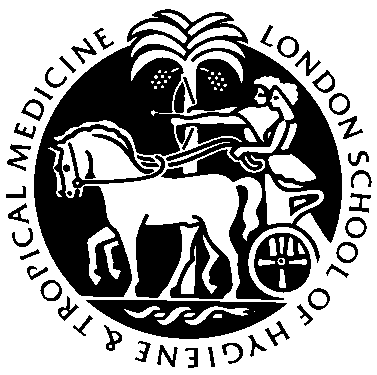 Trachoma
Anthony Solomon
Normal conjunctiva (showing area to be examined)
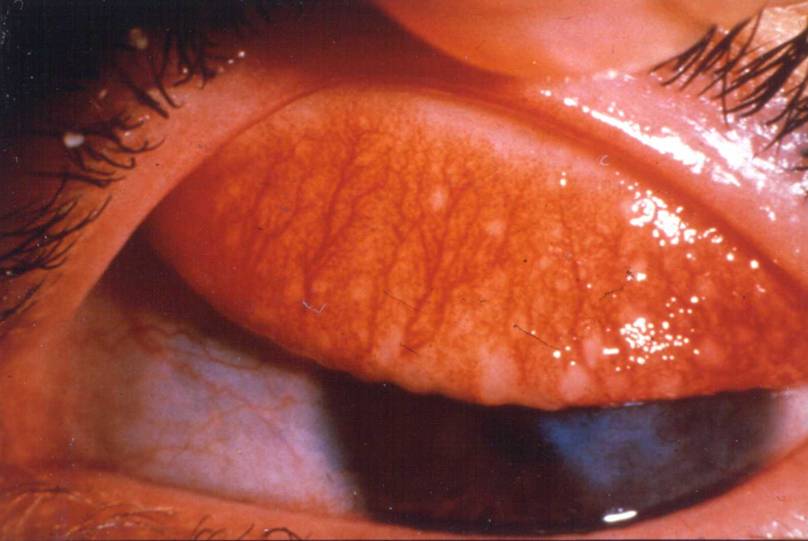 Follicles (TF)
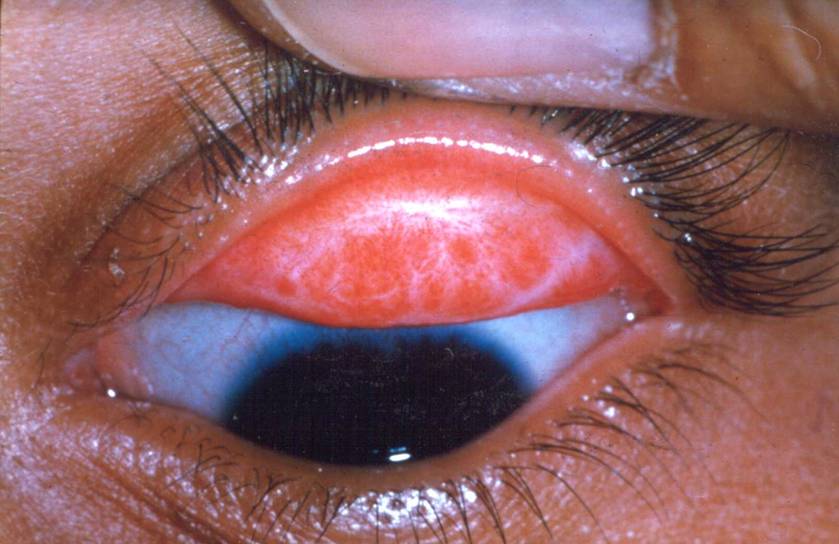 Conjunctival scar
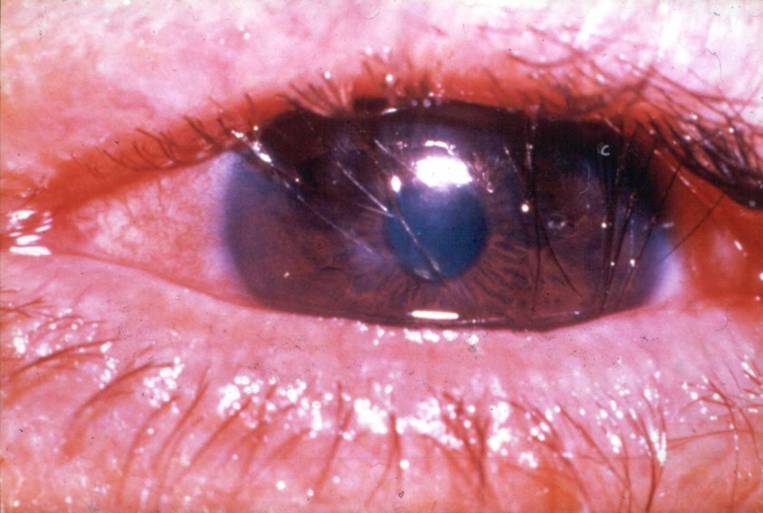 Trichiasis
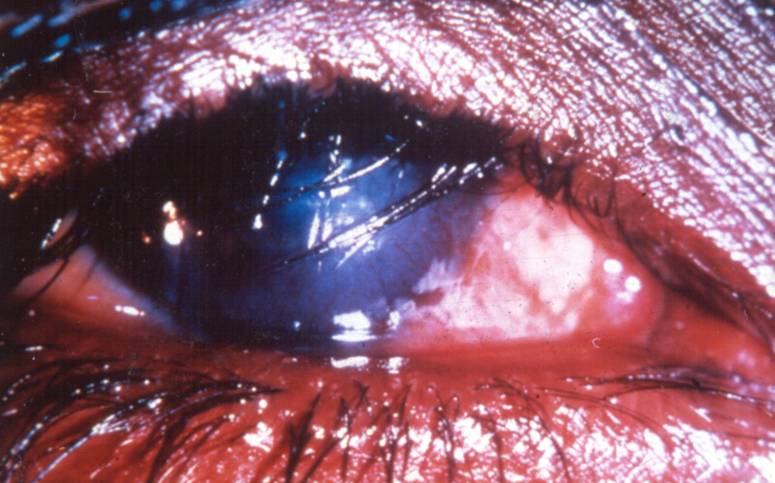 Trichiasis and corneal opacity
ANTIBIOTICS
FACIAL CLEANLINESS & ENVIRONMENT
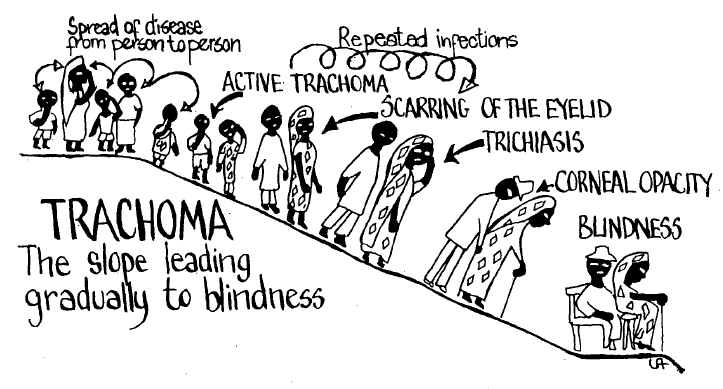 SURGERY